The ACSI Certification Process 
Early Education Birth – PreK
Association of Christian Schools International
Certification Department
certification@acsi.org
888-839-8101
The purpose of ACSI Certification is 
to strengthen Christian schools 
by credentialing educators who meet established educational and biblical requirements 
which promotes continued professional learning and increased effectiveness.
Types of Certification
Early Education Teacher – the minimum requirement for certification is an associate degree from a regionally accredited college/university
Early Education Director – the minimum requirement for certification is a bachelor’s degree from a regionally accredited college/university
Levels of Certification
Provisional:  A three-year certificate for individuals who have not meet the educational studies, biblical studies, and/or Principles and Practices of Christian Early Education required for an ACSI Standard certificate.Standard:  A five-year certificate for those who have completed the educational studies, biblical studies, and Principles and Practices of Christian Early Education requirement. Professional:  A five-year certificate for those who have a graduate degree from a regionally accredited college/university and have completed the necessary educational studies, biblical studies, and Principles and Practices of Christian Early Education requirement. Lifetime:  A Lifetime certificate will be issued after 10 years at the Professional level; submission of renewal requirements; and verification of 10 years working in a Christian school setting.
To Apply for an Initial EE Certification (You have not been certified by  ACSI before)
Submit the following:
Application
Application Fee  - $75 US funds
 Copy of current First Aid/CPR card
Transcripts verifying at least an associate degree (Teacher) bachelor’s degree (Director) from a regionally accredited college/university
Degrees earned outside the US require an equivalency report verifying the degree earned is equivalent to at least a bachelor’s degree in the states.  A list of organizations that provide this service can be found on the ACSI website or can be obtained by contacting the Certification Department.
If you are paying by credit card you must complete the Online Certification Application.

If you are paying by check or money order please download the and complete the Printable Certification Application.  Mail your completed application along with payment and documents to:
	ACSI 	Attn: Certification Department	731 Chapel Hills Drive	Colorado Springs, CO 80920
Requirements for each type of certification can be found at:https://www.acsi.org/certificationdocuments
How do I know if my college is 
regionally accredited?
For a list of accredited colleges/universities visit www.chea.org
Renewal Requirements for Biblical Studies 
& Principles and Practices of Christian Early Education
Purpose of Renewal Requirements
The purpose of renewal requirements is to assure that educators continue to complete educational and spiritual growth activities. 
 
Our desire is to create life-long learners.

Luke 6:40 – “The student is not above the teacher,
but everyone who is fully trained will be
like their teacher.”
Biblical Studies
ACSI emphasizes the necessity for Christian school teachers and administrators to have a solid grasp on God’s Word in order that they may be equipped to integrate it into their lives and teaching. 

ACSI early education certification requires various numbers of biblical studies clock hours for each level of certification and renewal. To meet the requirements for biblical studies, a course must be clearly focused on the content of the Scriptures.

The biblical studies guidelines and verification form can be found on the Certification Documents page of the ACSI website.
Principles and Practices of Christian Early Education
The newly updated Principles and Practices of Christian Early Education 2.0 is now available through Purposeful Design as a school's one time purchase allowing for individual or group viewing.

It is also available to individual members on the Early Education Channel in ConNEXUS Premium. 

Examine the essential foundations of a biblical philosophy for Christian early educators in this eight part series presented by Dr. Kristi Martin and Mrs. Althea Penn. The completion of this course is a requirement for early educators for accreditation with REACH 2.1.
How will I know what requirements I need to complete to renew or upgrade my certificate?
Attached to the bottom half of your certificate you will find your renewal and upgrade requirements listed. 		
Renewal requirements are specific to each individual based on what they have already completed.  It is important to look at your certificate for you specific renewal requirements.

Applicants must meet the minimum requirements listed toward their specific deficiencies in order to renew their certification.
To Apply for Renewal of a Certification
Submit the following:
Application
Application Fee - $75 US funds for each type of certification requested
Verification of renewal requirements as listed on the bottom half of your certificate

If you are paying by credit card you must complete the Online Certification Application.

If you are paying by check or money order please download the and complete the Printable Certification Application.  Mail your completed application along with payment and documents to:
	ACSI 	Attn: Certification Department	731 Chapel Hills Drive	Colorado Springs, CO 80920
Additional Fees
$10 reprocessing fee: required for materials which are submitted and returned due to insufficient documentation.

$10 re-evaluation fee: for upgrading a Temporary or Standard certificate within 6 months of the issue date on the certificate.

$25 Expiration Fee: If your file has been expired for more than 3 years you may continue to renew by including this fee along with an application and verification of all your renewal requirements.

$25 Rush Fee: If you need to have your certification expedited you can pay this fee and your materials will be evaluated within 10 business days of arrival in the ACSI certification department.
Questions?
Many of your questions can be answered within the Certification pages on the ACSI website:

Certification
Certification Fees
Certification Documents
Certification, Application, and CPoE FAQs
Continuing Education Units


If you still have questions please contact the Certification Department at 888-839-8101 or send your question through the Certification Questions Form.
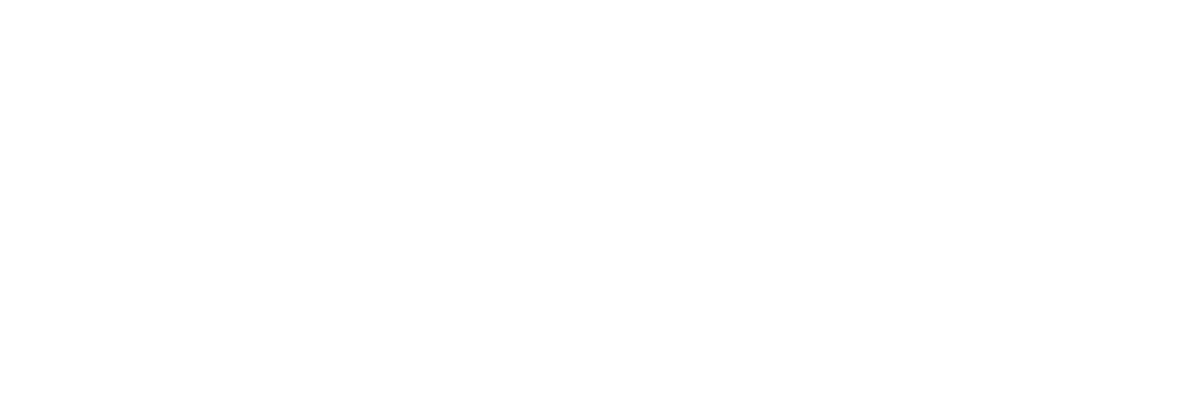